Semantisatieverhaal AA:
Vorige week kwamen we toevallig terecht bij een klein maar superleuk museum over stripboeken in Noordwijk. (MoCA, link in eerste dia, optioneel) Er was een interessante tentoonstelling. Zo noem je de plek waar je van alles kunt zien over een onderwerp. De titel van de tentoonstelling die er nog een tijdje te zien is, is Beestenboel. Met allerlei, verschillende soorten, tekeningen krijg je informatie over de belangrijke rol die dieren in strips spelen. Er zijn heel veel wereldberoemde stripfiguren. Dat zijn personen óf dieren uit een stripverhaal die bekend zijn over de hele wereld. Denk maar eens aan Tweety (een vogel), Mickey Mouse (een muis) of Bobbie, het hondje van Kuifje. Ik ontdekte in het museum ook dat tegenwoordig de graphic novel (klik voor extra dia), een leesboek mét stripjes erin, zoals Dog Man, een groot succes is. Het succes is iets wat goed gelukt is. Het bedrijf, de plaats waar mensen iets doen of maken voor geld, dat deze boeken drukt, verdient daar tegenwoordig erg veel geld aan. Verdienen is iets krijgen voor wat je hebt gedaan.
Wie van jullie vindt het ook leuk om stripboeken en graphic novels te lezen?

(extra klik: optioneel filmpje, er worden een aantal keren moeilijke woorden gebruikt, eventueel uitleggen)
AA
[Speaker Notes: Woordenoverzicht 

het bedrijf: de plaats waar mensen iets doen of maken voor geld
de stripfiguur: de persoon of het dier uit een stripverhaal
allerlei: verschillende soorten
wereldberoemd: bekend over de hele wereld
het succes: iets wat goed gelukt is
verdienen: iets krijgen voor wat je hebt gedaan
de tentoonstelling: de plek waar je van alles kunt zien over een onderwerp]
Gerarda Das
Marjan ter Harmsel
Mandy Routledge
Francis Vrielink
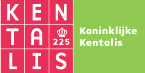 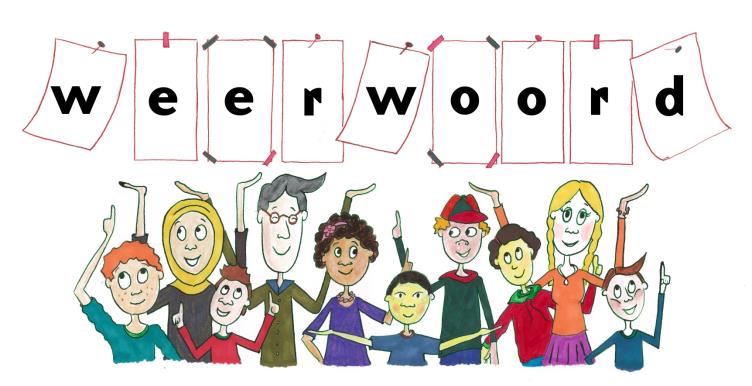 Week 42  – 17 oktober 2023
Niveau AA
de tentoonstelling
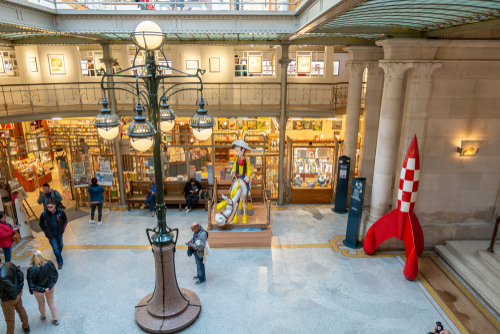 https://www.museumofcomicart.nl
allerlei
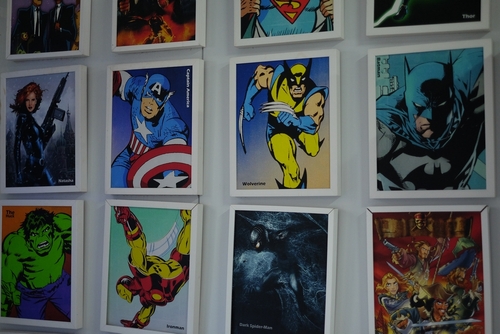 wereldberoemd
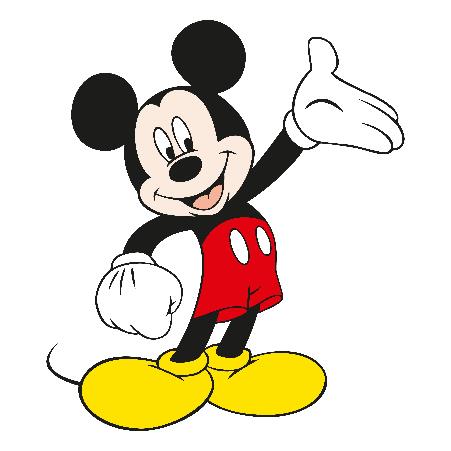 de stripfiguur
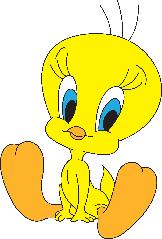 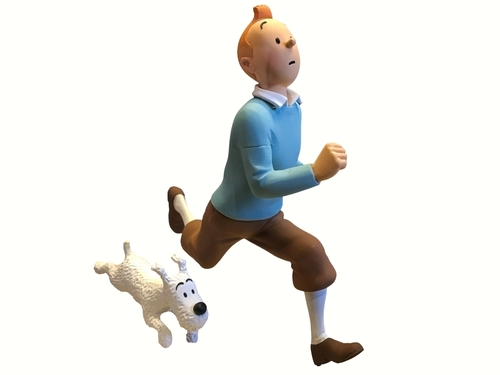 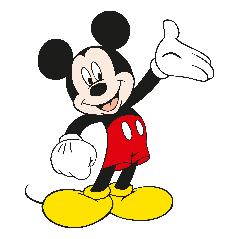 de graphic novel
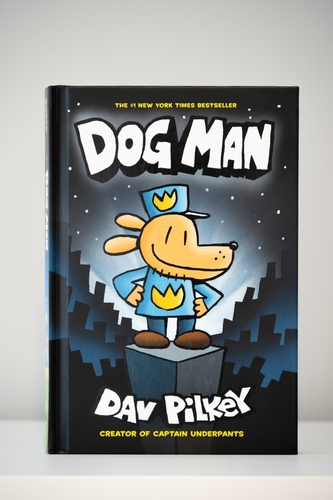 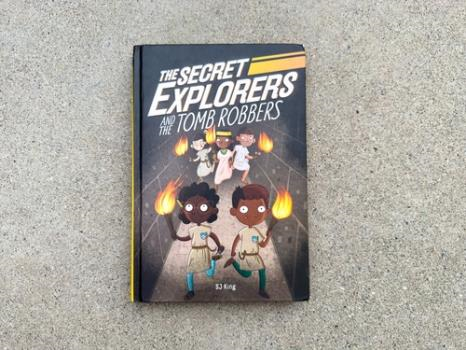 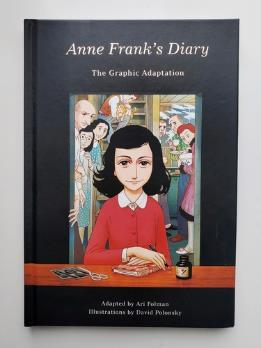 het succes
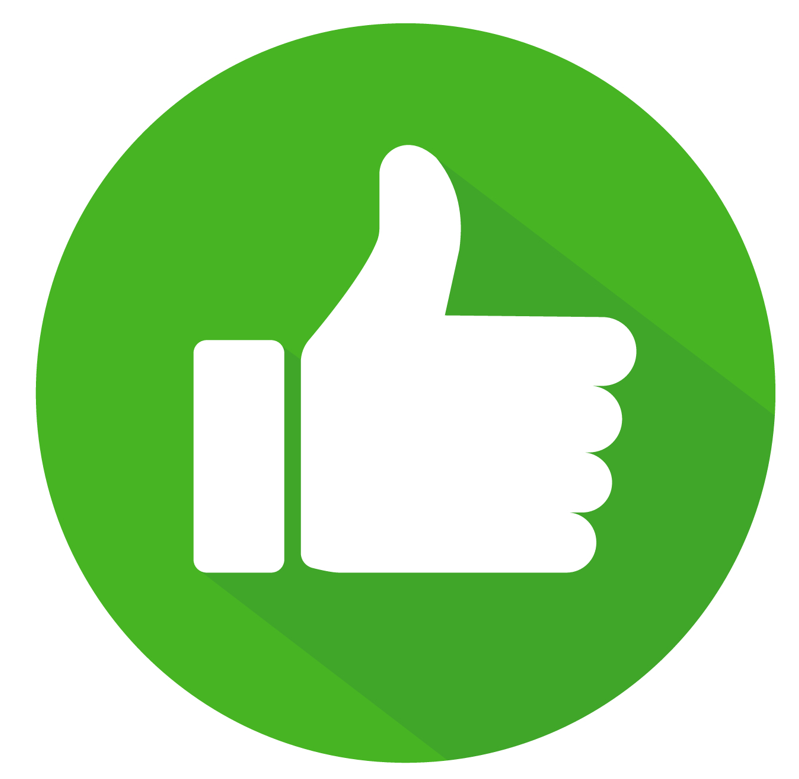 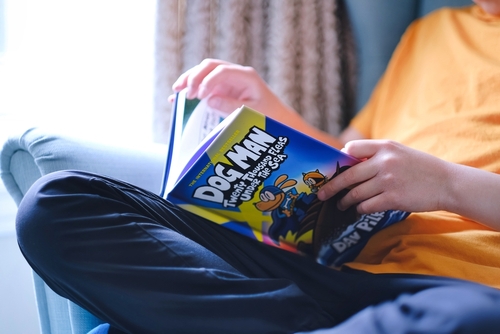 het bedrijf
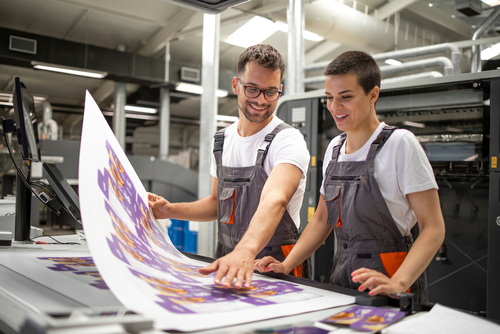 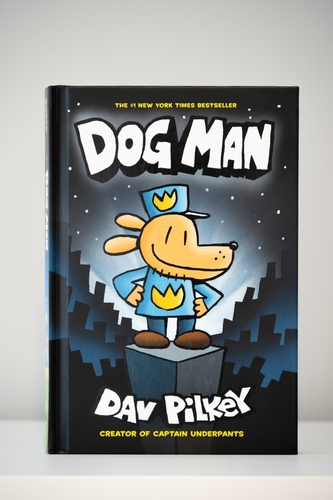 verdienen
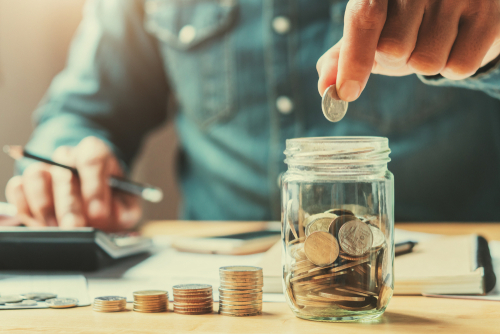 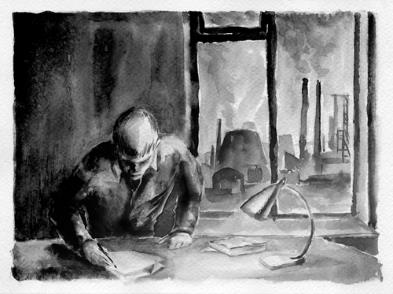 https://schooltv.nl/video/zes-redenen-waarom-we-meer-graphic-novels-moeten-lezen-een-verhaal-met-kunstzinnige-strips/
Op de woordmuur:
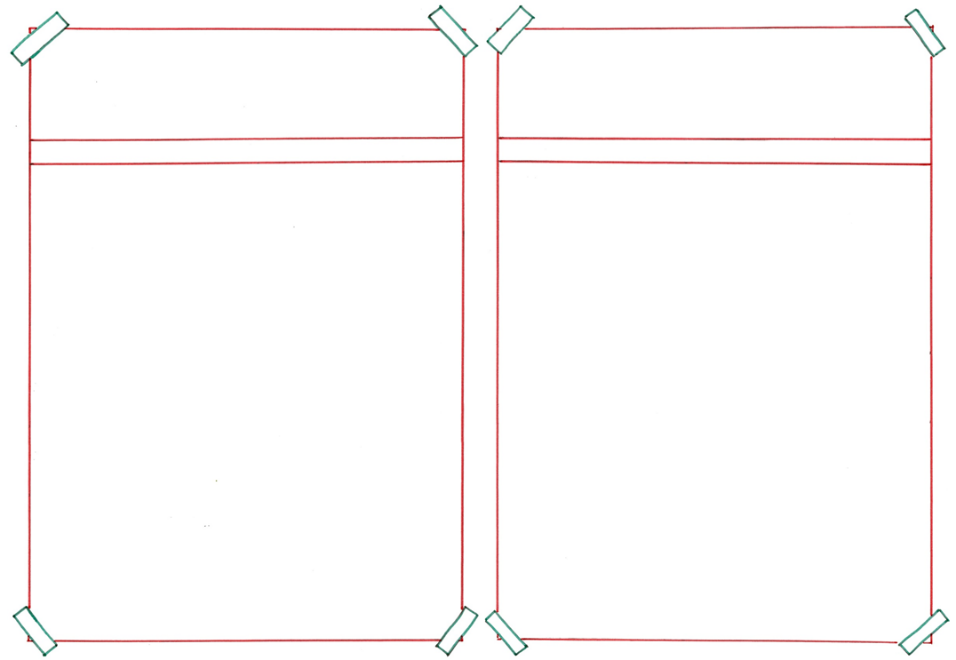 allerlei
dezelfde
= eenzelfde soort
 
 
 
 
 
  


Ik zag veel cartoons met dezelfde hoofdpersoon.
= verschillende soorten

  
 
 
 
   

Ik zag allerlei tekeningen.
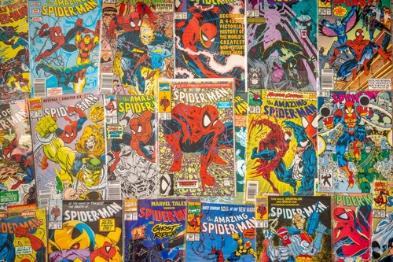 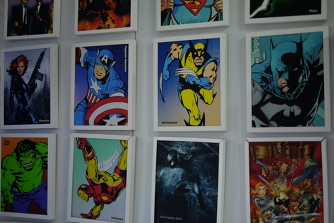 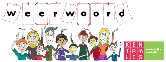 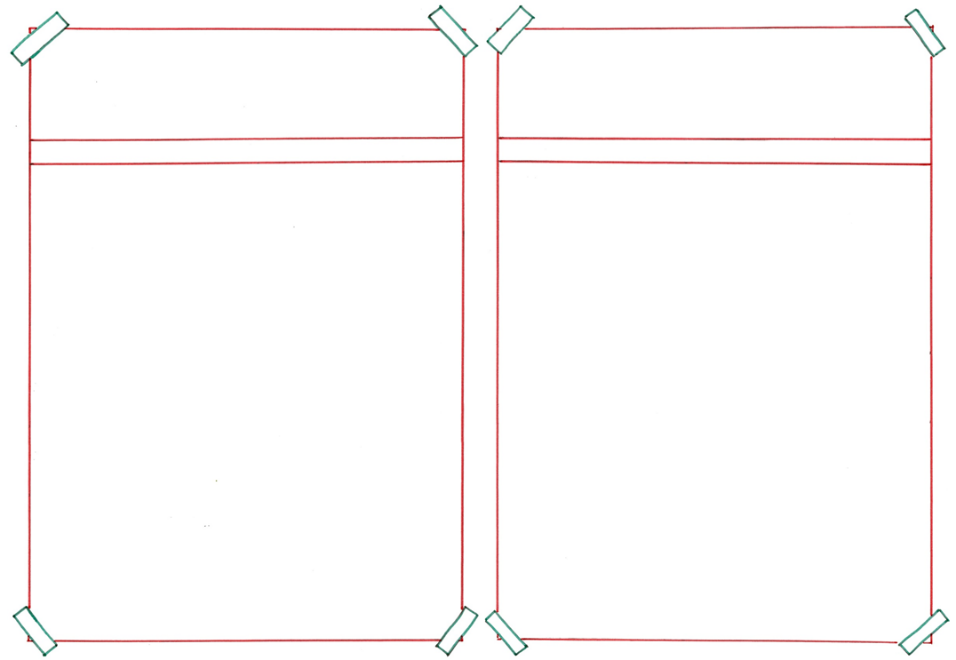 verdienen
uitgeven
= geld opmaken
 
 
 
 
 
  


Hij geeft elke week veel geld uit aan boeken.
= iets krijgen voor wat je hebt gedaan

  
 
 
 

Je kan veel geld verdienen met het maken van graphic novels.
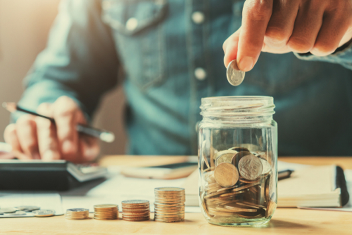 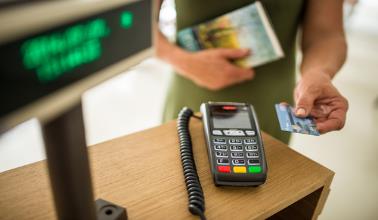 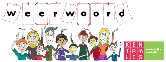 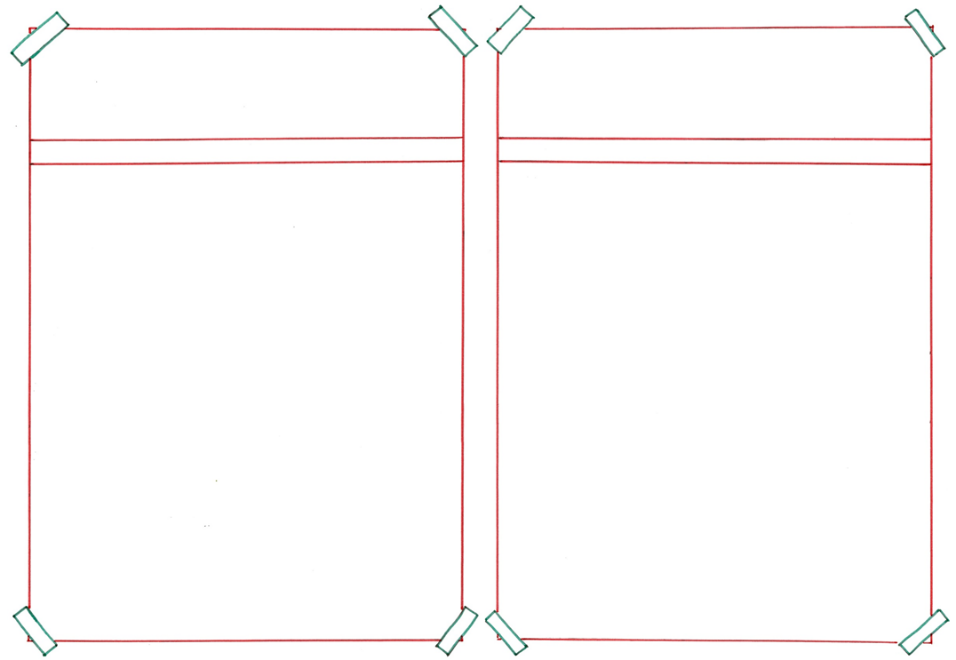 het succes
de flop
= de mislukking
 
 
 
 
 
  


De film is een flop: er zit niemand in de bioscoop.
= iets wat goed gelukt is

  
 

 

Het uitgeven van graphic novels is een groot succes.
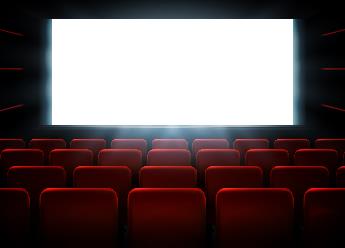 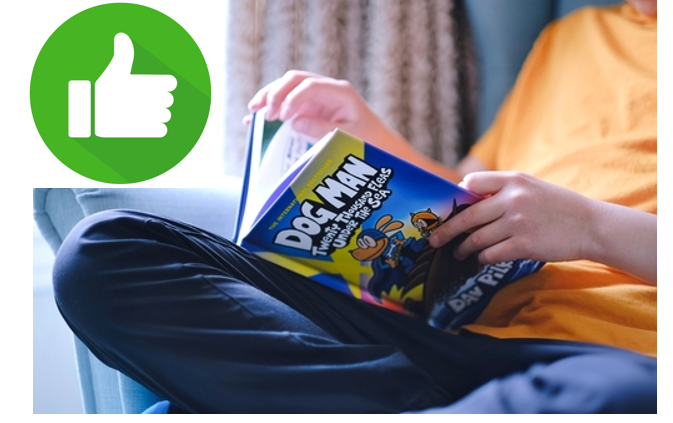 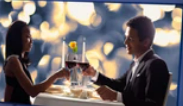 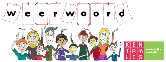 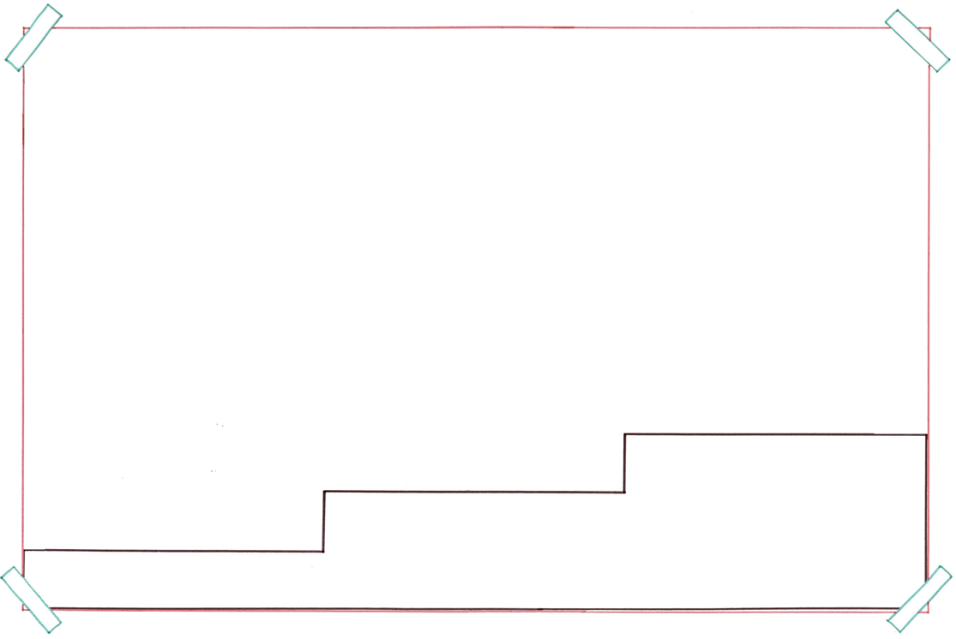 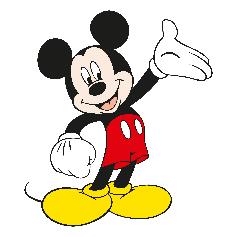 Mickey Mouse is een wereldberoemd stripfiguur.
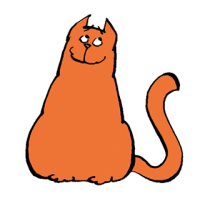 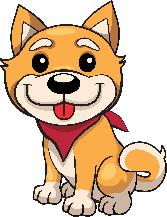 wereld-beroemd
beroemd
= bekend over de hele wereld
onbekend
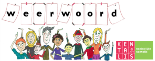 http://2.bp.blogspot.com/_ZGrG3PjGRHM/TDOkqLGMr8I/AAAAAAAACoI/xRefofCAAtU/s1600/rodekatersplashscreen.png
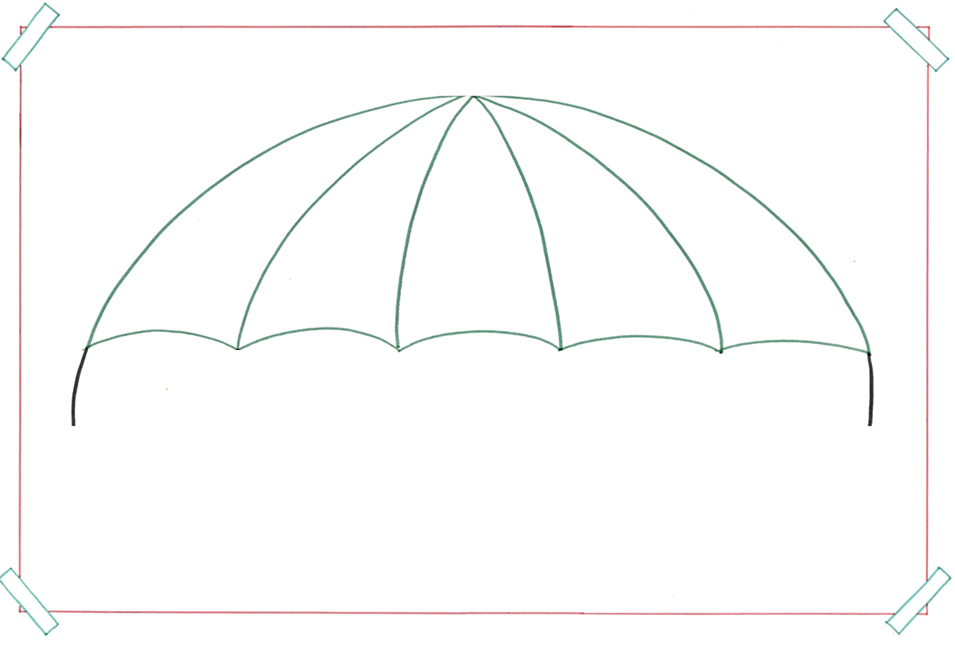 het bedrijf
= de plaats waar mensen iets doen of maken voor geld
de
de
de
uitgeverij
filmstudio
bioscoop
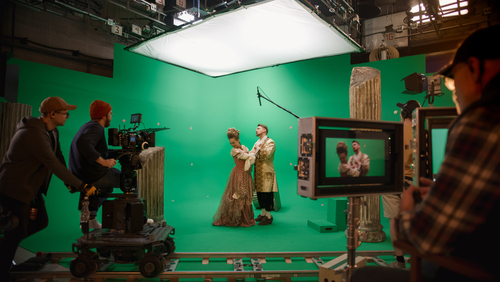 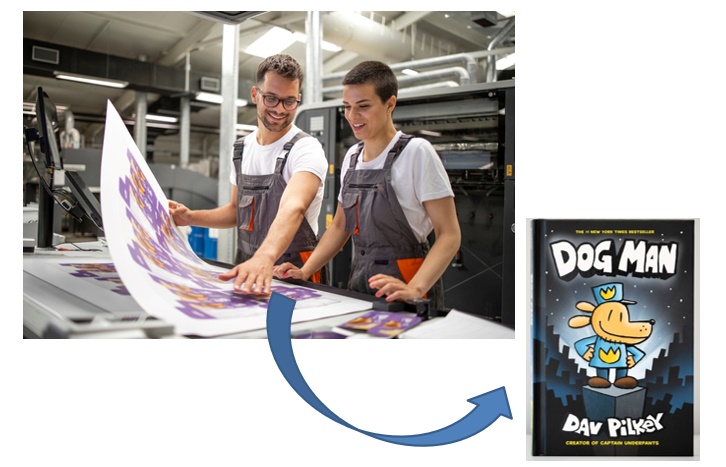 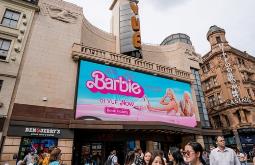 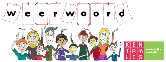 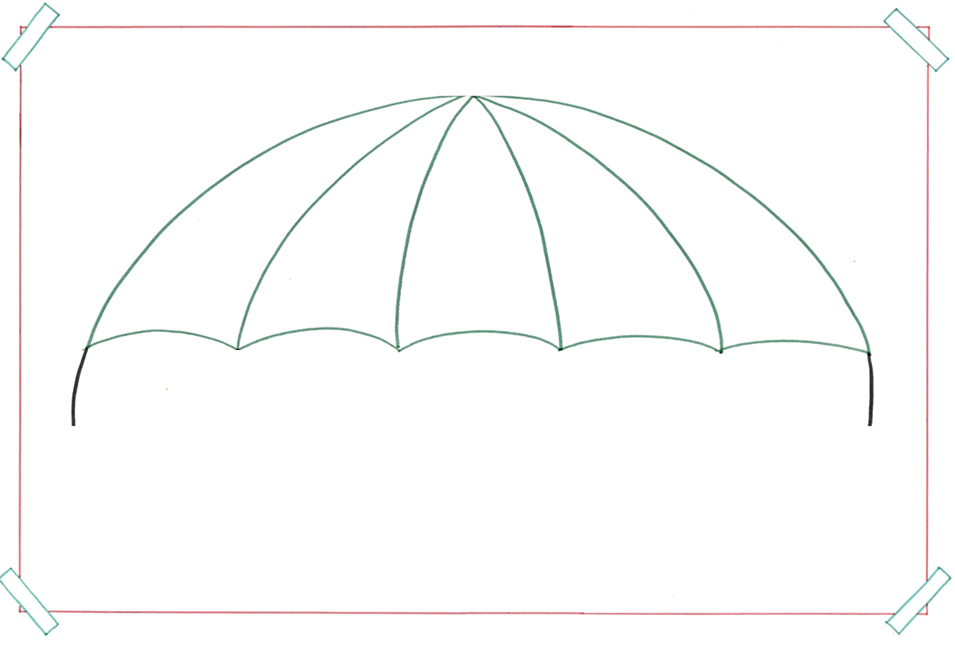 het stripfiguur
= de persoon of het dier uit een stripverhaal
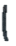 Mickey Mouse
Spiderman
Tweety
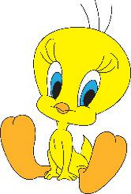 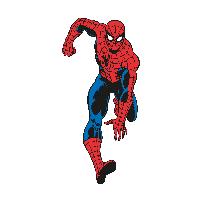 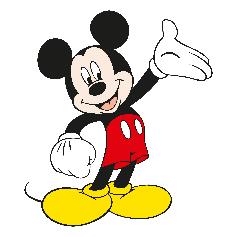 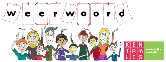 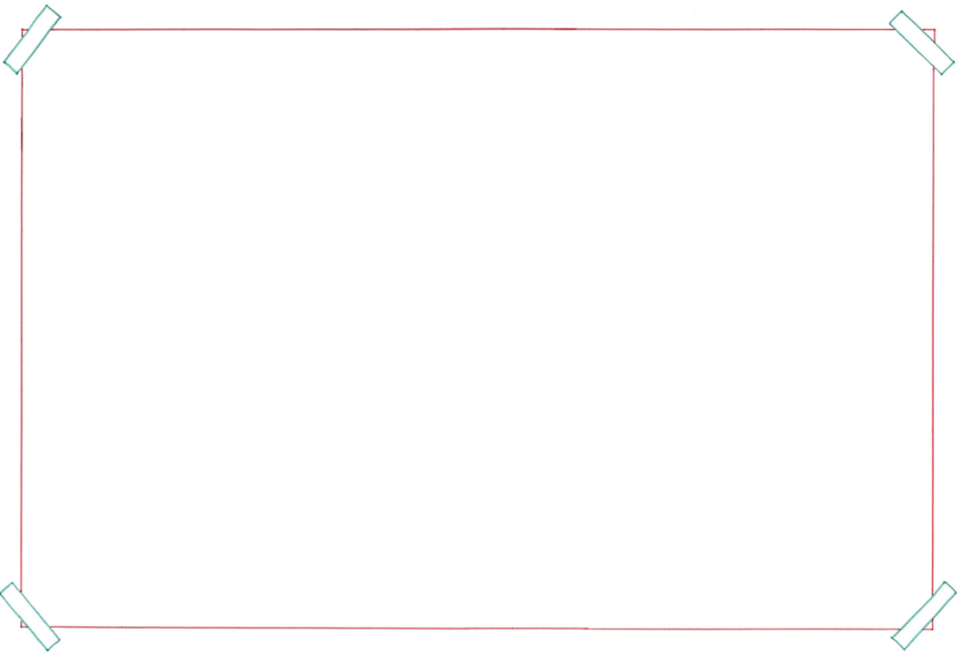 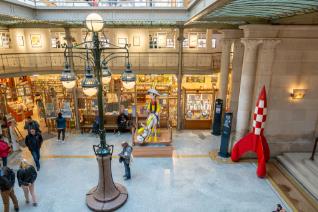 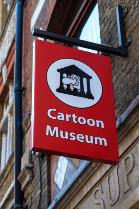 het museum
de tentoonstelling
= de plek waar je van alles kunt zien over een onderwerp
de vitrine
het beeldje
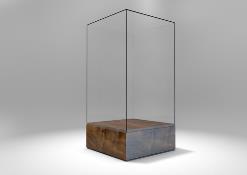 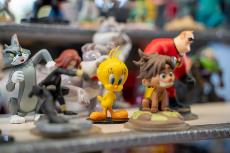 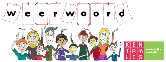